*Accept a $6,719,840.85 grant from Oregon Department of Transportation and authorize Intergovernmental Agreement for the City of Portland Safety Projects (Ordinance)
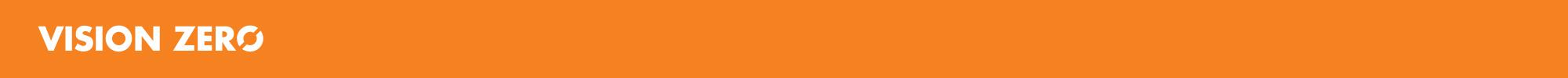 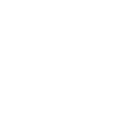 1
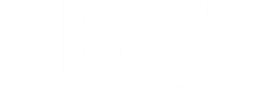 [Speaker Notes: Thank you Mayor, Commissioners
My name is Geren Shankar
I am a project manager at the Portland Bureau of Transportation
I am hear to request authorization for an IGA with ODOT for $6,719,840.85 to construct a series of transportation safety improvements funded via the ARTS program]
ODOT’s ARTS PROGRAM(All Roads Transportation Safety)
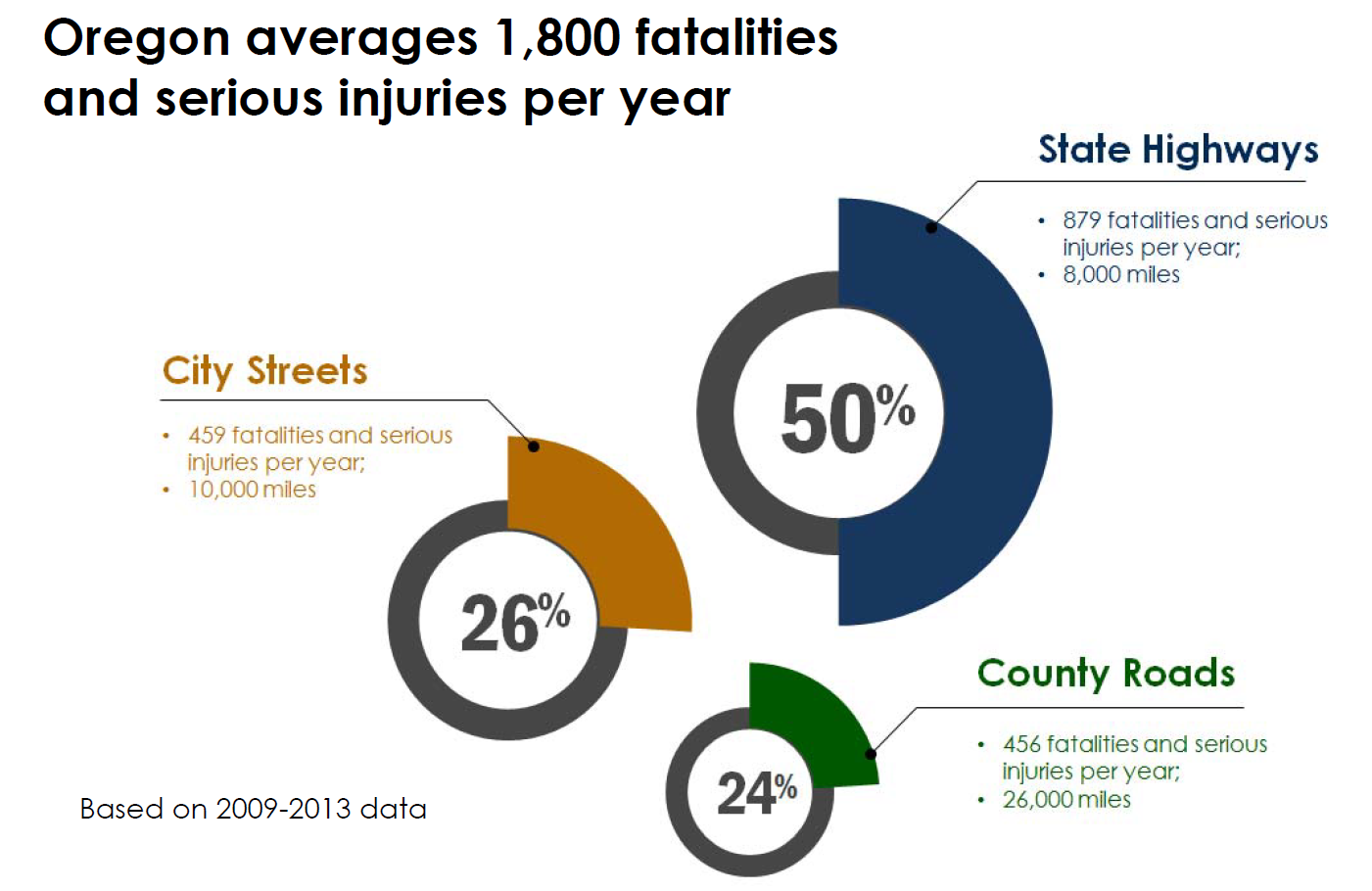 50% of Oregon’s Fatal and Serious Injury crashes occur on local agency roads
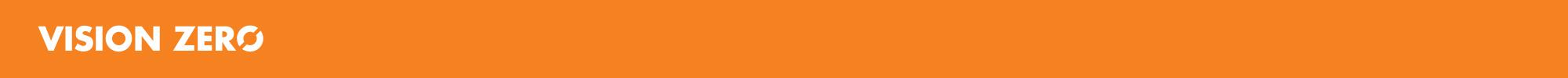 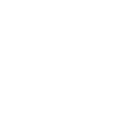 2
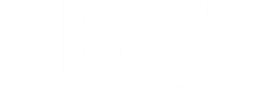 [Speaker Notes: The ARTS program was created…]
ODOT’s ARTS PROGRAM GOALS
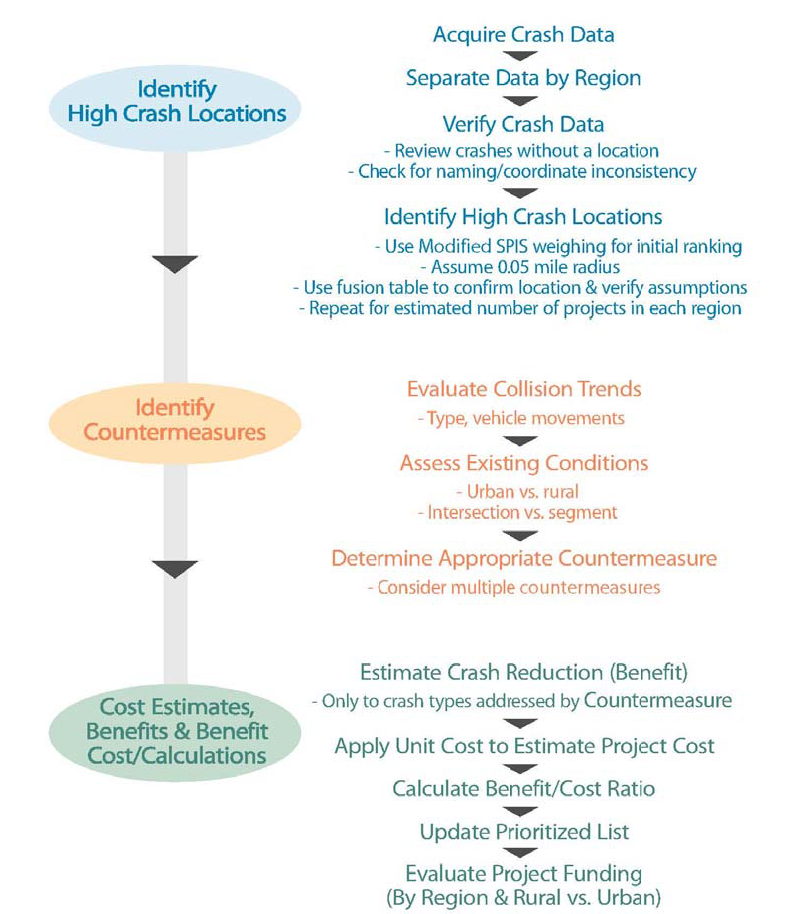 Select the best projects to reduce fatalities and serious injuries across the state
Address safety on all roads
Data-driven, regardless of road ownership
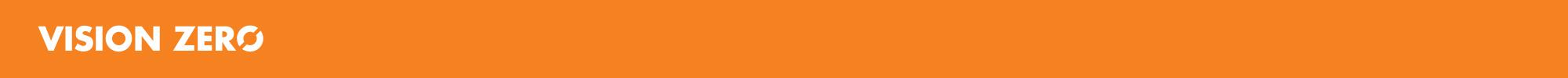 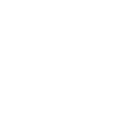 3
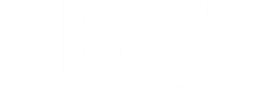 PROJECT HIGHLIGHTS
W BURNSIDE AND 20TH PLACE – Install new traffic signal
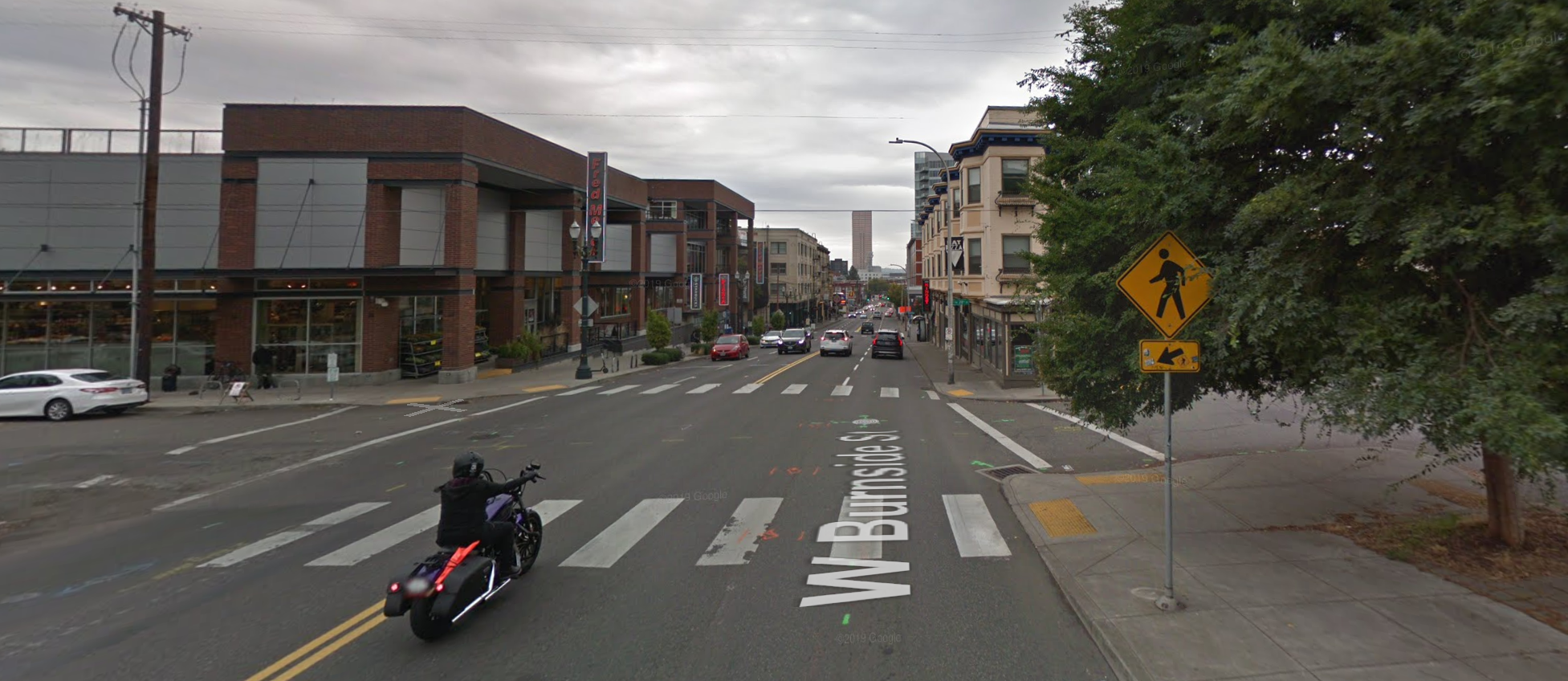 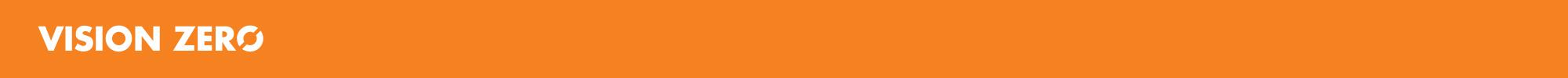 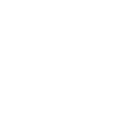 4
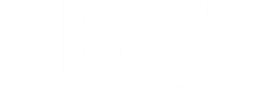 PROJECT HIGHLIGHTS
BROADWAY / WEIDLER: Install adaptive signal timing
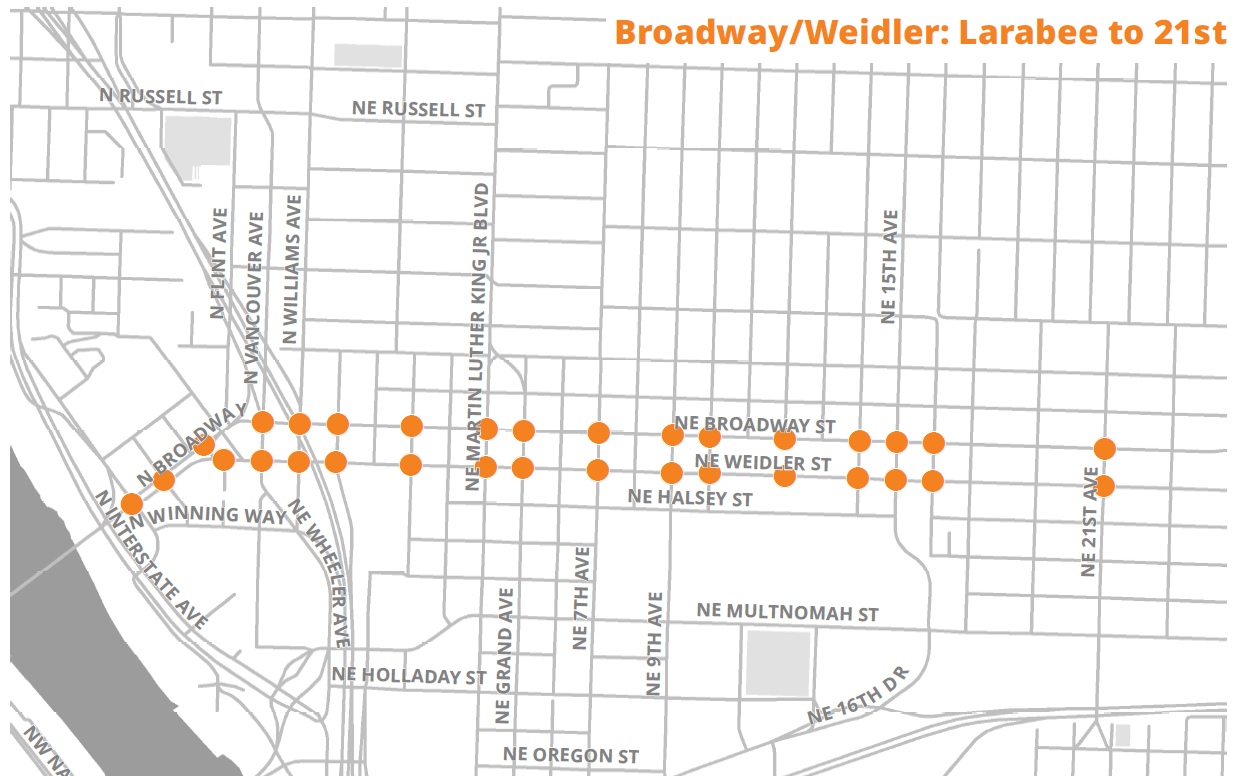 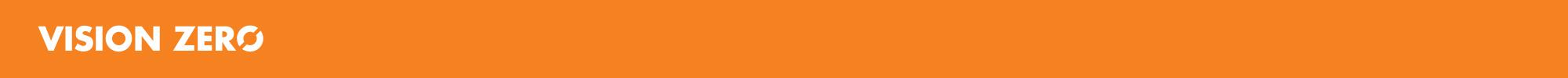 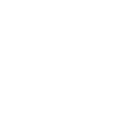 5
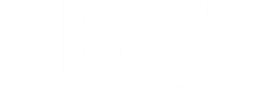 PROJECT HIGHLIGHTS
102ND, CHERRY BLOSSOM, 112TH: Install adaptative signal timing and dilemma zone protection
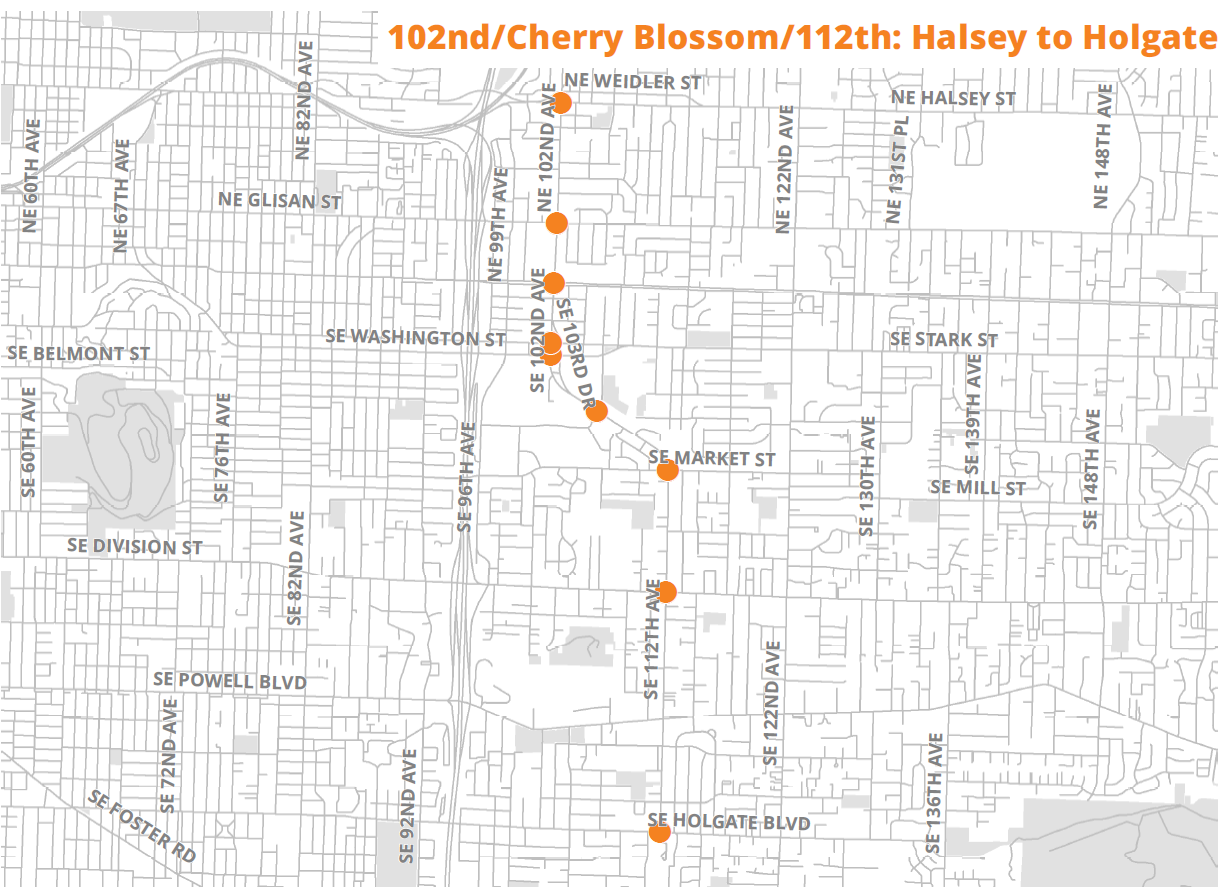 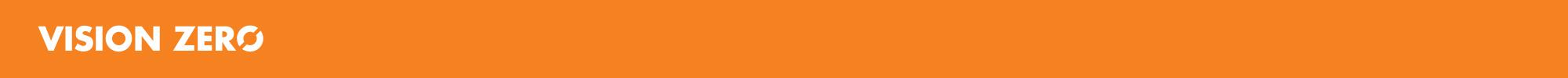 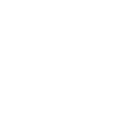 6
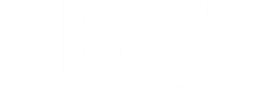 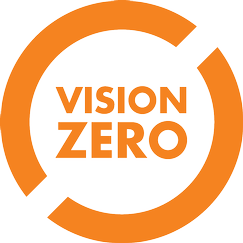 Thank you
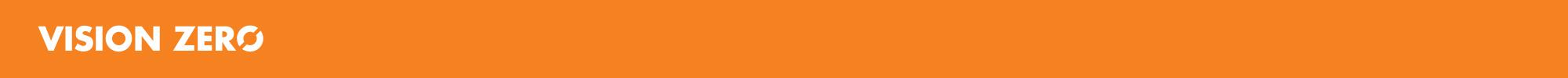 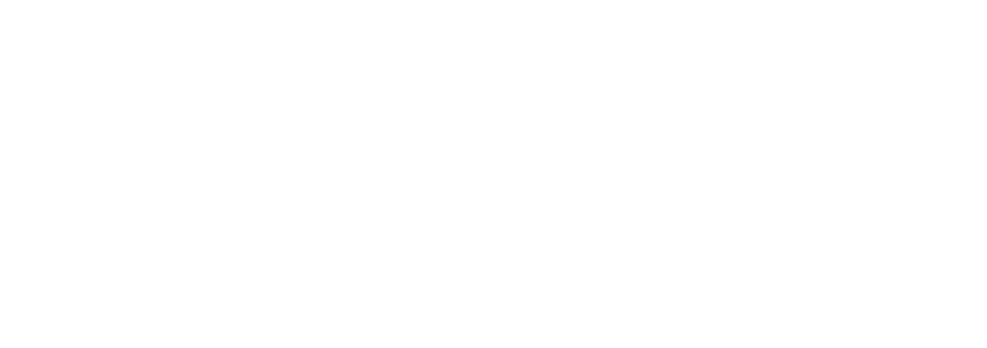 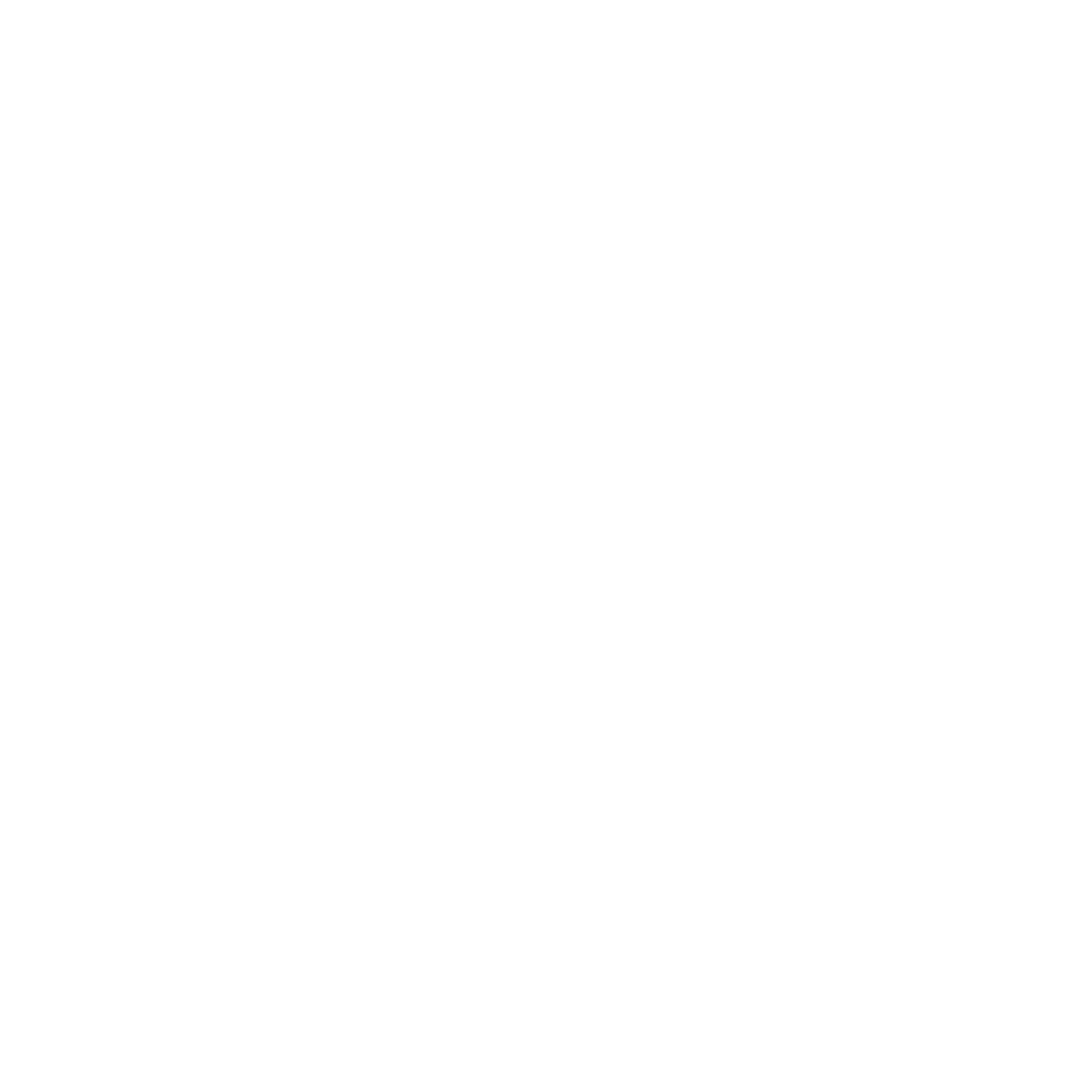 7